A case of recurrent  hypotonia and weakness
Dr Saada Alame Assi
Clemenceau Medical Center
The 16th Annual Meeting of the Lebanese Pediatric Society 
September 13, 2019
I have no actual or potential conflict of interest in relation to this program/presentation
Disclosure
The maintenance of a normal tone requires intact central and peripheral nervous system.
Hypotonia is a common neurological dysfunction and occurs in diseases of the brain, spinal cord, nerves and muscles.
Central causes counts 60 to 80 % of the causes of hypotonia and  peripheral cause counts 15-30%.
The diagnosis requires family and personal history,  symptomatology, physical exam, para clinical investigations including Nerve Conduction Study and muscle biopsy.
Introduction
Anatomical- Clinical correlation illustrating differential diagnosis of Hypotonia
Hypoxic ischemic encephalopathy
Cerebral palsy
MELAS
MERRF
Adrenoleukodystrophy
Gliomatosis cerebri
Obstructive hydro cephalus
Status epilepticus
Substance abuse
Uremia
Liver failure
Multiple sclerosis
Hyothyroidism
Tay Sach’s disease
Duchenne muscular dystrophy
Becker’s muscular dystrophy
Pompe’s disease
McArdle’s disease
Carnitine palmitoyl transferase deficiency
Medium chain acyl-coA DHG def
Cushing’s disease
Nemaline rod myopathy
Dermato myositis
Botulism
Myasthenia gravis
Organophospha toxicity
Magnesium toxicity
Eaton Lambert syndrome
Endplate AchR deficiency
Endplate AchE deficiency
Choline acetyl transferase deficiency
Sea snake venom
Gentamycin toxicity
Viper venom
Guillain Barre syndrome
Diphtheria
Vincristine neuropthy
Diabetic neuropthy
Polyarteritis nodosa
Metachromatic leuko dystrophy
Cockayne syndrome
Charcot Marie Tooth disease
Refsum’s disease
Vitamin E deficiency
Spinal muscular atrophy
Poliomyelitis
Werdnig Hoffman disease
Kugelberg Welander disease
Cold exposure
Radiation sickness
Fabry’s disease
Herpes zoster
Lyme disease
 Hepatitis B
Porphyria
Mechanical trauma
Acromegaly
Thallium toxicity
Arsenic toxicity
Syringomyelia
Transverse myelitis
C1-C2 sub luxation
Spinal cord infarction
Vertebral  injury
Spinal canal hematoma
AV malform
Tabes dorsalis
Subacute combine degener
Varicella myelopthy
Syringobulbia
Devic’s disease
Acute Dissem EncephM
An 8 years old child was admitted to the hospital with 2 weeks history of weakness in both lower extremities  with difficulties in walking and climbing stairs.
This progressed 3 days later to involve both upper limbs  with history of  paresthesia of both lower limbs.
He has No  Bladder/bowel dysfunction symptoms , and no symptoms of cranial nerve palsy.
Case presentation
Identify the problem accurately: Acute Weakness , hypotonia and paresthesia
Localize the lesion( brain, spinal cord, Neuromuscular)
Derive a differential diagnosis
Systematic Neurologic Evaluation
NO HISTORY OF any of the following:
Fever, diarrhea, vomiting 
 Upper respiratory tract infection
 Skin rash
 Trauma, Loss of consciousness
 Seizures
 Recent vaccination
 Drug intake
No Family History
However, mom was reporting episodes of  intermittent limping with leg pain 3 months back relieved with analgesics.
His vitals were normal.
His neurological exam showed the following:
Alert, conscious , oriented.
Cranial nerves were normal.
Muscle bulk were equal on both sides, symmetrical proximal and distal weakness with decreased tone 
Muscle power was subnormal 3/5.
Deep tendon reflexes Diminished with flexor plantar response.
Gait was mildly ataxic with a wide-based gait.
Sensory exam was normal
Physical Exam
Identify the problem accurately
Acute Weakness , hypotonia and paresthesia. Decrease DTR
Localize the lesion
peripheral
Derive a differential diagnosis
Anterior horn cell (Poliomyelitis)
Neuropathy (Guillain Barre syndrome)
Neuromuscular junction (Myasthenic crisis, Botulism, organophosphate poisoning)
Muscle (trauma, inflammation, infection, ischemia)
CBC: normal with Hb 9.5, WBC 4900, PN 60%, L36% and E 4%,
ESR 12.
BUN and creatinine, LFTs, BS ,Electrolytes Ca, P , and Mg were all within normal ranges. CPK 125 IU.
TSH normal
Urine analysis normal.
Chest X-Ray Normal.
Toxic screening and infectious work up were negative.
MRI brain normal, MRI of the spinal cord : Enhancement of the anterior roots of the caudal equina.
CSF: 3 cells per mm3, 130 red blood cells per mm3, glucose  65mg/dl, protein 90 mg/dl, culture and gram stain negative.
Laboratory analysis
Guillaim-Barre Syndrome.
The pateint was treated with dexamethasone  at a dose of 0.3mg/kg/day for 5 days, and was discharged home with good  improvement including his gait and strength , the power improved to 4/5 with minimally elicitable DTR .
Diagnosis
He was seen 2 months later for a relapse,  with trouble in walking climbing stairs, ataxia and difficulty in dressing up for 4 days duration after a viral illness. 
His P/E showed no cranial nerves, intact sensory exam with  symmetrical decrease of proximal and distal muscle power and reduced DTR on both upper and lower extremities with decreased vibration sensation in his LE.
Identify the problem accurately
Localize the lesion( brain, spinal cord, Neuromuscular)
Derive a differential diagnosis
Systematic Neurologic Evaluation
Identify the problem accurately
Weakness, hypotonia, ataxia, difficulty in dressing up
Localize the lesion
Central
Spinal cord
Neuromuscular
Systematic Neurologic Evaluation
Identify the problem accurately
Weakness , hypotonia, difficulty in dressing up 
Localize the lesion
Central
Spinal cord
Neuromuscular (anterior horn cell, nerve, neuromuscular junction, muscle?)
Identify the problem accurately
Weakness , hypotonia and ataxia, and difficulty in dressing up
Localize the lesion
Nerves and not muscular (CPK normal)
Derive a differential diagnosis
Acute vs Chronic?
HUGH J WILLISON, AND JOHN B WINER J NEUROL NEUROSURG PSYCHIATRY 2003;74:II3-II8
©2003 by BMJ Publishing Group Ltd
[Speaker Notes: Algorithm showing a stepwise approach to the assessment and investigation of a possible neuropathy. CIDP, chronic inflammatory demyelinating polyradiculoneuropathy; CMT, Charcot-Marie-Tooth; EMG, electromyography; GBS, Guillain-Barré syndrome; HNPP, hereditary neuropathy with liability to pressure palsies; NCS, nerve conduction studies.]
Recurrent AIDP
Autoimmune etiologies
Chronic Relapsing and Remitting Variant of Hereditary neuropathy (Charcot-Marie-tooth )
demyelinating Polyneuropathy
Demyelinating/axonal neuropathy 
Spinal muscular atrophy type 3.
Neoplastic vascular.
Metabolic Myopathies/ Neuropathy ( Uremia, Hypothyroidism, Vit B12 defiency)
Toxic neuropathy ( lead, heavy metals..)
Chronic inflammatory neuropathy  including Vasculitis 
Metachromatic leukodystrophy
Differential diagnosis
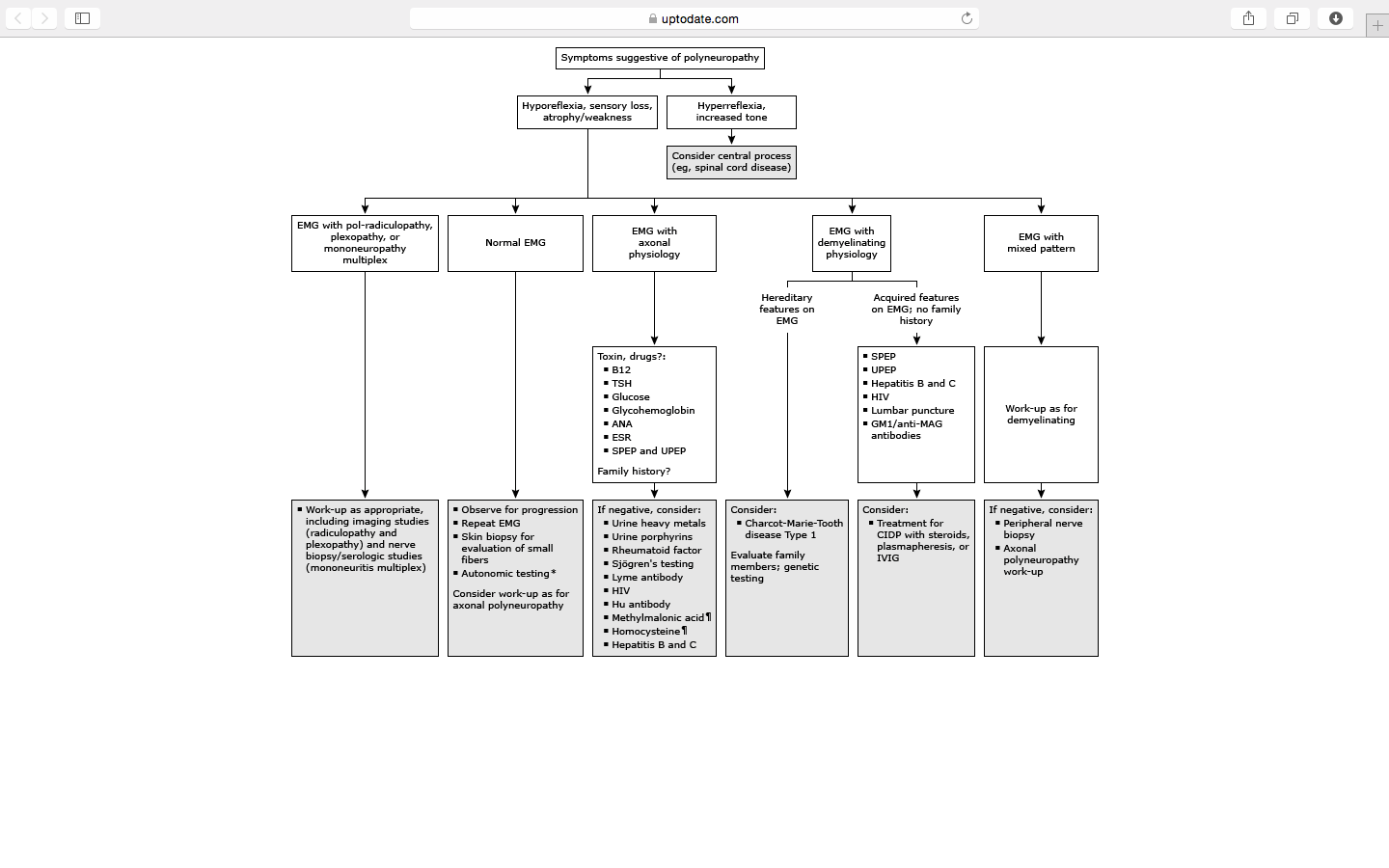 Blood work up was all negative including  infectious, toxic , inflammatory and connective tissue disease work up.
The MRI was normal.
NCS was performed: UE Sensory action potential in the ulnar nerves were prolonged and lowered in amplitude. LE , In motor conduction study, abnormal findings were  noted with prolonged latency,  conduction block,  low amplitude of muscle action potential, slow conduction velocity .
This was suggestive of Chronic Sensorimotor Polyneuropathy (CIDP according to the EFNS/PNS guideline) and he was  started  on IV Ig 2 g/Kg over 5 days and Iv dexamethasone( 0,3mg/kg/day) for 1 week.
The patient recovered. He was able to walk with no support, his muscle power was 4+/5 and DTR regained.
He was discharged home on oral prednisolone with progressive weaning off to an alternating doses every other day for 3 months.
Diagnosis
Chronic Inflammatory Demyelinating Polyneuropathy
CIDP is a rare but serious sensory motor disorder that is presumed to be acquired  inflammatory demyelinating PNS. 
Prevalence: is 0.8-7.7 per 100,000 and 0.48 per 100,000 in patients under 20 years.
It is under diagnosed  and under-treated due the limitation of the diagnostic criteria.
Early diagnosis and treatment, close follow-up are important in preventing irreversible axonal loss and improving functional recovery and prevent significant disability.
Although rare, quadriplegias, respiratory failure and death have been described.
Introduction
CIDP is multifocal, affecting Spinal roots and nerves.
Moto symptoms:proximal and distal weakness AND loss of deep tendon reflexes, hand tremor and ataxia
Sensory symptoms: paresthesia, dysesthesia, large fiber sensory loss.
Uncommon: Cranial nerve involvement, respiratory muscle weakness, autonomic dysfunction.
Presentation
Autoimmune disorder mediated by both cellular and humoral component of the immune system are involved.
Patchy demyelination of the nerve roots and distal nerves.
It is presumed to occur because of immunologic antibody mediated reaction along with interstitial and perivascular infiltration of the endoneurium with inflammatory T cells and macrophages. The consequence is a segmental demyelination of peripheral nerves.
Human leukocyte antigens Dw3, DRw3, A1, and B8 occur more frequently in patients with CIDP than in the healthy population
Pathogenesis
Two forms:
Progressing proximal and distal muscle weakness with some sensory loss ( more than 60% of patients) 
Relapsing-remitting, with partial or complete recovery in between recurrences (only 30% of patients)
   Children have a more relapsing course than adults, with partial or   complete recovery  between recurrences.
Differentiating GBS from CIDP is difficult
Course of the disease
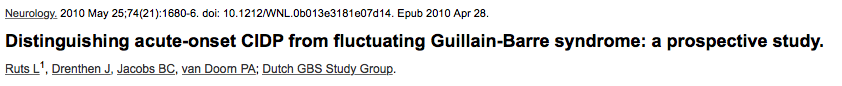 Prospective longitudinal study of 170 patients with GBS.
GBS-TRF (n=16), and patients with A-CIDP (n=8)
Clinical data, biological material, and electrophysiological data were collected  during 1 year follow up
CIDP should be considered in a patient thought to have GBS if:
He deteriorates again after 8 weeks from onset, or if deterioration occurs 3 times or more.
Patient remains able to walk independently and has no cranial nerve dysfunction, or electrographic features likely to be compatible with CIDP.
Acute onset CIDP Versus Treatment related Fluctuating GBS (GBS-TRF)
Retrospective chart review of 30 patients with  AIDP and 15 with acute-onset  
CIDP.
A-CIDP were more likely to have:
More sensory signs.
Less autonomic features
Less facial weakness
Less likely of having a preceding infectious illness
Less need for mechanical ventilation
Similar electrophysiological features
Acute onset chronic inflammatory demyelinating polyneuropathy Versus AIDP
Clinical and electrophysiological parameters distinguishing acute-onset chronic inflammatory demyelinating polyneuropathy from acute inflammatory demyelinating polyneuropathy. Dionne A, Nicolle MW, Hahn AF .Muscle Nerve. 2010 Feb;41(2):202-7.doi:10.1002/mus.21480
EFNS/PNS guidelines were developed in 2010:
Main criteria: 
Progressive or relapsing motor and sensory dysfunction of more than limbs of a peripheral nerve nature developing over a least 2 months.
Electrophysilogical evidence of Acquired Demyelination.
Supportive diagnostic tool:
Cytoalbuminologic dissociation in CSF, MRI findings and electron microscopic findings of biopsed nerve, objective clinical improvement following immunomodulatpry treatment.
For definite CIDP one must have a typical or atypical clinical picture with clear demyelinating electrodiagnostic changes in two nerves, or probable demyelinating features in two nerves plus at least one supportive feature (from CSF analysis, nerve biopsy, MRI, or treatment response to immunotherapy).
DIAGNOSTIC CRITERIA FOR CIDP
EMG/NCS recommended for all patients with suspected CIDP
LP  for CSF analysis
Nerve biopsy
MRI of spinal roots, brachial plexus, and lumbosacral plexus
Laboratory studies
Evaluation for inherited neuropathies
Diagnostic studies
NCS should be performed in sensory and motor nerves on at least 4 nerves including UE and LE.
ELECTROPHYSIOLOGICAL CRITERIA: At least 3 of 4 criteria must be met:
Partial conduction block must be present in at least 1 motor nerve.
Conduction velocity must be reduced in at least 2 motor nerves.
Distal latencies must be  prolonged in at least 2 motor nerves.
F-wave latencies must be prolonged or absent in at least 2 nerves. (normal is < 31)
NCS/EMG
[Speaker Notes: EMG is a critical test to determine whether the disorder is truly a peripheral neuropathy and whether the neuropathy is demyelinating. Findings of a demyelinating neuropathy are as follows:
• Multifocal conduction block or temporal dispersion of compound muscle action potential, temporal dispersion of compound muscle action potential, prolonged distal latencies, and slowed conduction.
• Prolonged distal latencies and dispersion of the distal compound motor action potential( CMAP)
• Variable conduction slowing to less than 70% of normal
• Absent or prolonged F wave latencies, as shown below Prolonged F wave latencies (normal is < 31).
• As the disease progresses, patients tend to develop secondary axonal degeneration.]
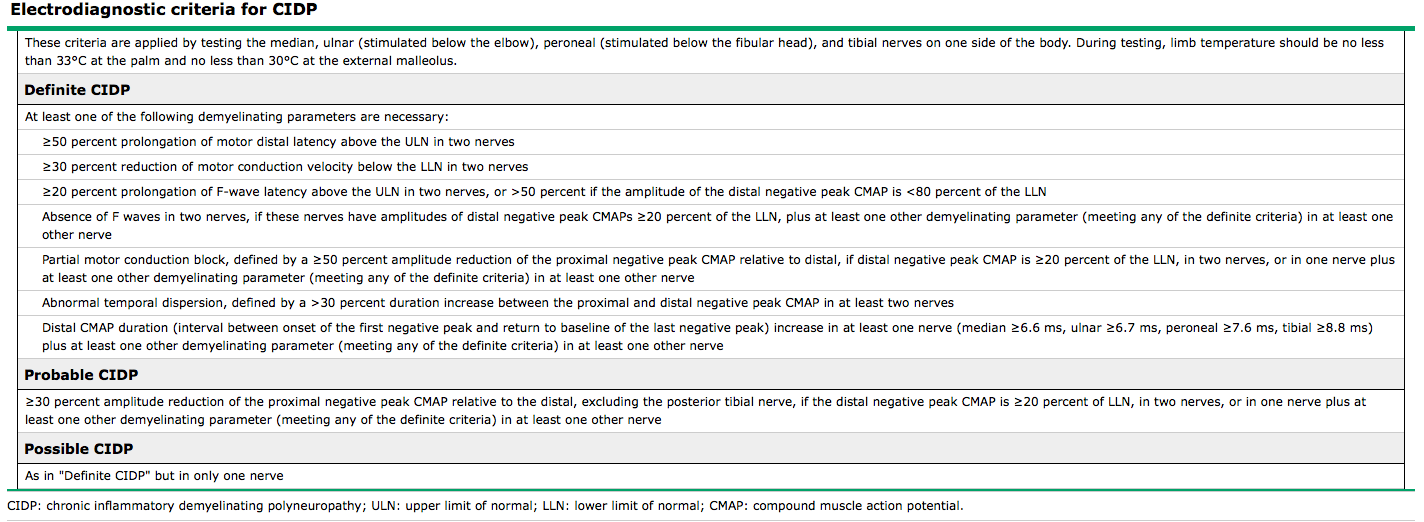 Indication: 
-Atypical form of CIDP, in whom the diagnosis is not completely clear,
-Causes of neuropathy (e.g. Hereditary, vasculitis, infectious, ..)
-Profound axonal involvement is observed on EMG.
Nerves: Sural nerve, the superficial peroneal, superficial radial, and gracilis motor nerve. 
Value: Supportive evidence of CIDP and prior to initiating immunosuppressive therapy, although more recent guidelines no longer recommend it.
Findings: Endoneurial edema, macrophage-associated demyelination, demyelinated and remyelinated nerve fibers, onion bulb formation, endoneurial mononuclear cell infiltration.
Nerve Biopsy
[Speaker Notes: The diagnostic utility of nerve biopsy for suspected CIDP is controversial and not any more recommended.]
Treatment algorithm of CIDP in children is not well established and more research are needed to determine the optimal therapeutic strategy.
 IVIg: first line therapy although there is no randomized controlled trials in children .It provides anti-idiotypic antibodies, blocks macrophages Fc receptors, inhibits complement activity, modulates central B and T cell function. Dose: 2 gm/kg over 2-5 d with a maintenance therapy of 1g/kg for 1 or 2 days at an interval of 1-6 weeks. Duration?
Plasmapheresis: to be considered in refractory older children.
Corticosteroids (e.g. prednisolone):1-2 mg/kg/P.O daily or every other day then taper after 3-6 m or when  clinical improvemnts begins. Duration?
Immunomodulatory agents: Cyclosporine, azathioprine, methotrexate, cyclophosphamide and interferon alpha 2.
Treatment
[Speaker Notes: IVIG and plasmapheresis have proven benefit in randomized, double-blind, placebo-controlled trials. Despite less definitive published evidence of efficacy,corticosteroids are considered standard therapies because of their long history of
use and cost effectiveness.
• Immunosuppressive drugs are often of the cytotoxic (chemotherapy) class,
including Rituximab (Rituxan) which targets B Cells, and cyclophosphamide, a drug
which reduces the function of the immune system. 
Ciclosporin has also been used
in CIDP but with less frequency as it is a newer approach.[6] Ciclosporin is thought
to bind to immunocompetent lymphocytes, especially T-lymphocytes.
• Non-cytotoxic immunosuppressive treatments usually include the anti-rejection
transplant drugs azathioprine (Imuran) and mycophenolate mofetil (Cellcept).]
Favorable outcome.
Relapsing –remitting form which is not correlated with the severity of the prognosis.
Case serie showed that most treatment was required for 1-2 years
Relapse often occur within the first 2 years , in the setting of intercurrent illness or  weaning of immunomodulatory medications.
Prognosis
Hypotonia is a common neurological dysfunction and occurs in many diseases of the brain, spinal cord, nerves and muscles.
The distinction between central and peripheral hypotonia is therefore critical for proper evaluation .
Reaching a specific diagnosis is needed for providing appropriate therapy, prognosis, and counseling.
Conclusion
Thank you